Maths Home Learning
Week Beginning 19.10.2020
This week…
Day 1- Fractions of amounts- practical
Day 2 –Fractions of amounts
Day 3- Would you rather??
Day 4- Reasoning with fractions.
Day 5- 4 number operations
Arithmetic
Let’s learn our x 8 tables
Sing along!

https://www.youtube.com/watch?v=kN3RG5iLKpo
Day 1
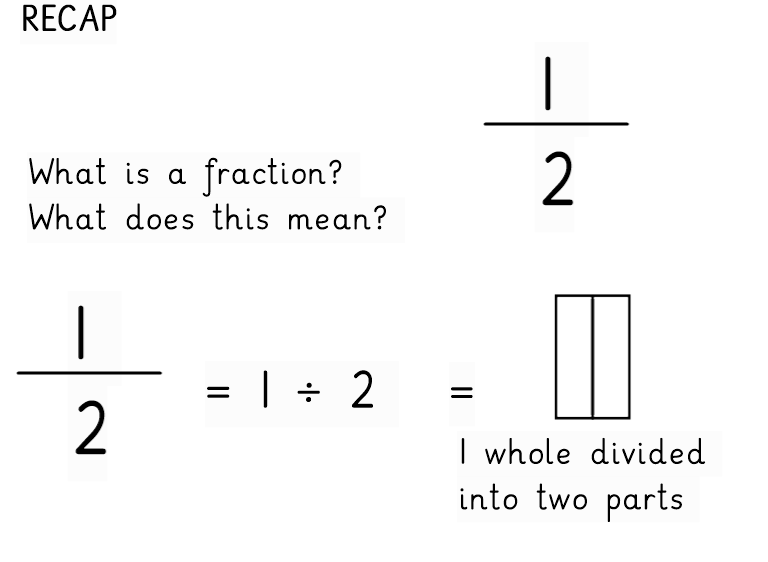 Day 1
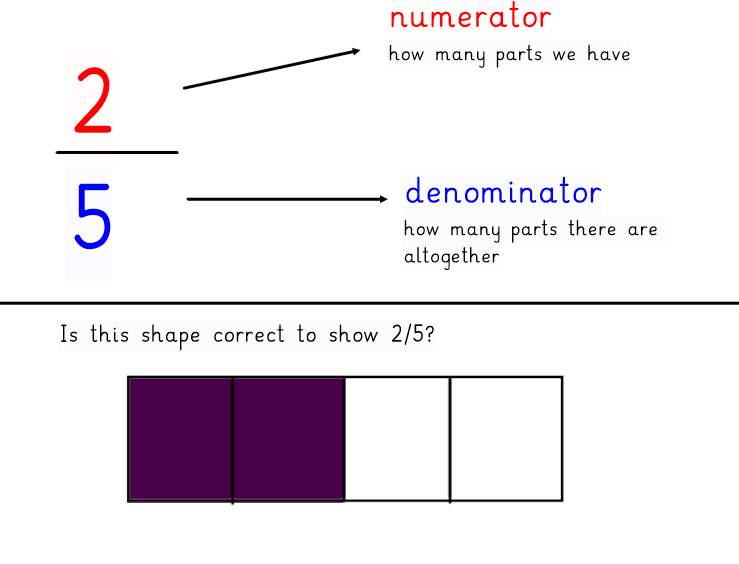 Day 1
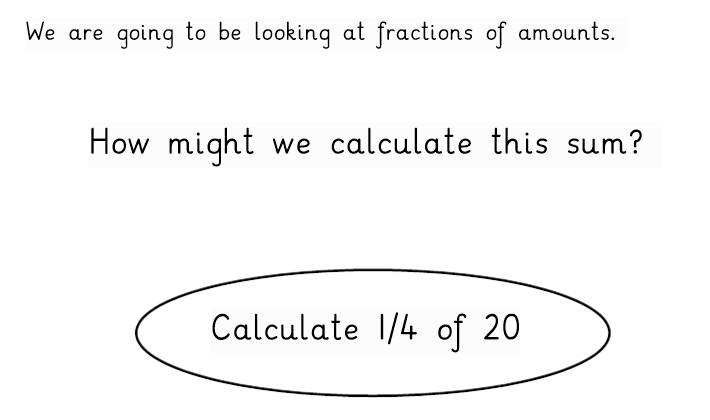 I do
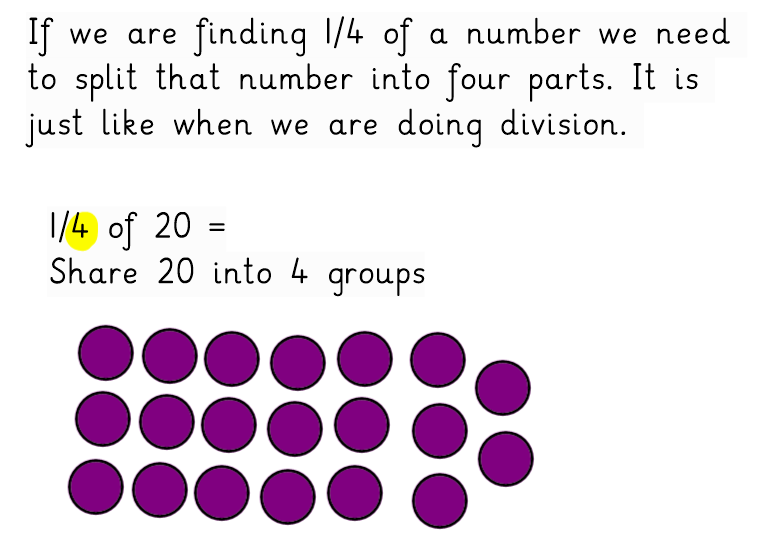 I do- Answers
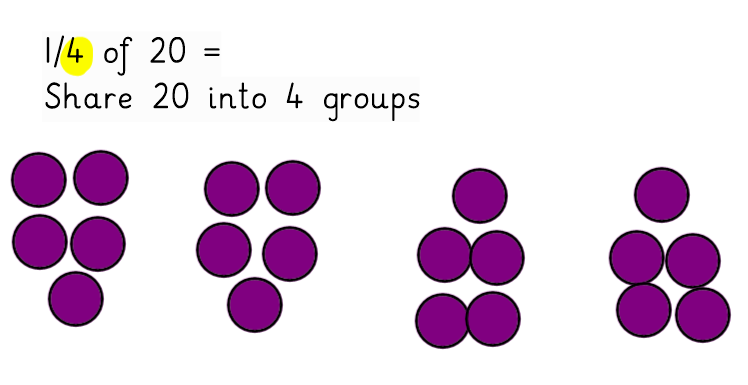 There are 5 in each group. 

So ¼ of 20= 5
We do
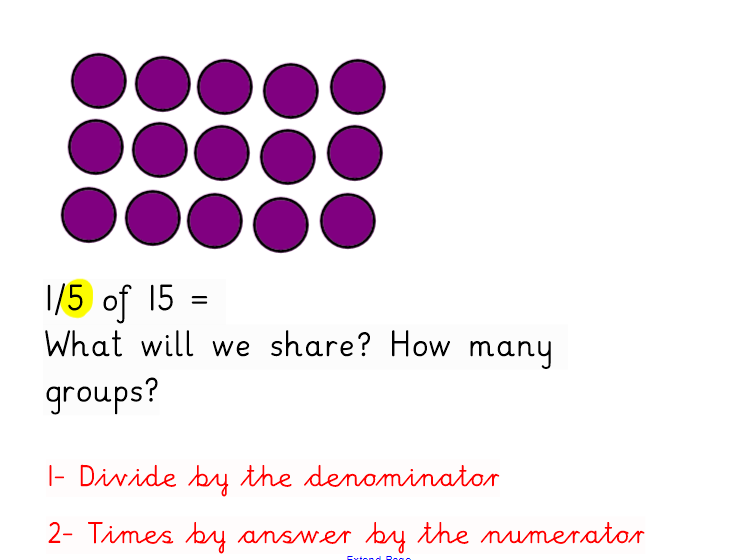 Answers
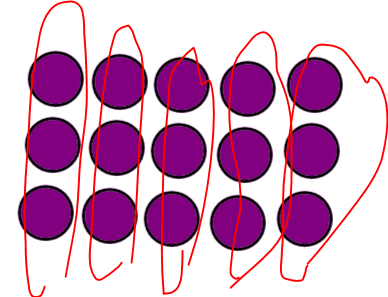 There are 3 in each group.
You Do…
Divide by the denominator

Multiply the answer by the numerator.

15 divided by 5=


Multiply the answer by 2…
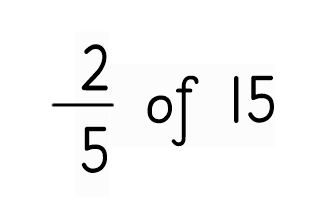 Main Task- Use practical equipment
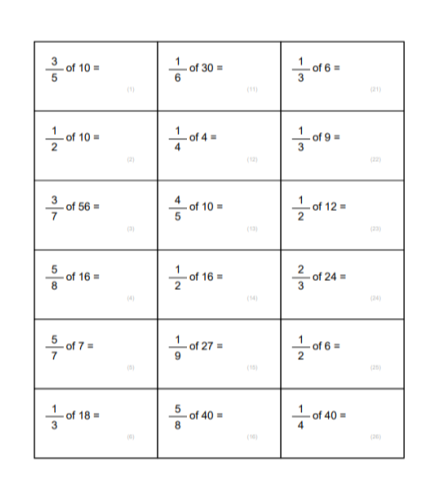 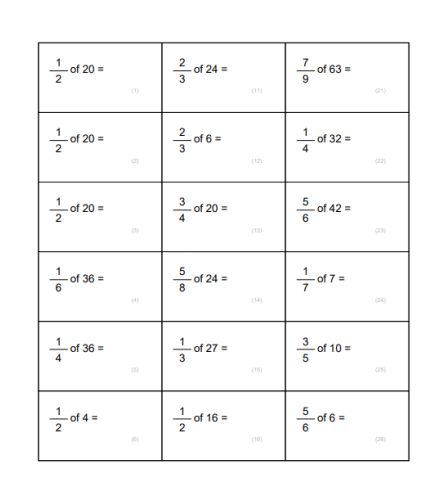 Day 2
Fractions of amounts
Arithmetic
Let’s practise our x8 tables.

How quickly can you answer these questions. Time yourself

1 x 8=              
2x 8 =
3 x 8=
4 x 8=
5 x 8=
6 x 8=
7 x 8=
8x 8=
9 x 8 =
10 x 8 =
11 x 8=
12 x 8 =
Check if you can beat your time the second time.
I do
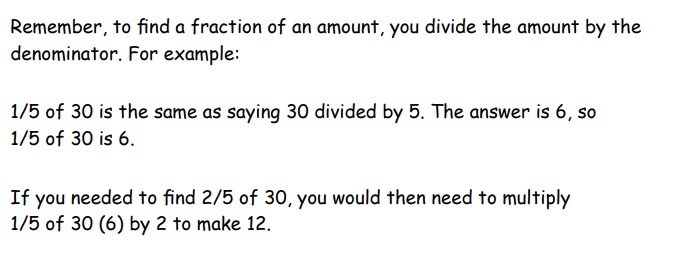 We do
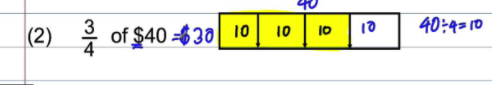 40 divided by 4 = 10

10 X 3 = 30
You do
4/7 of 28
What will you do first?
Day 2 Main Task
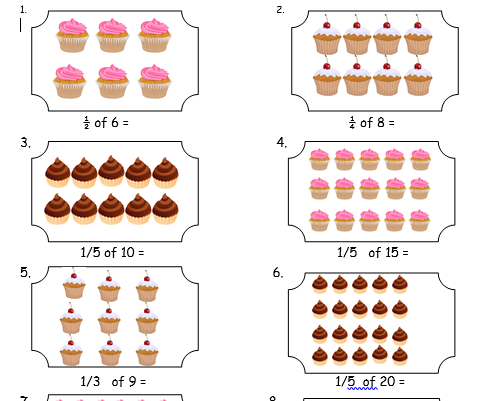 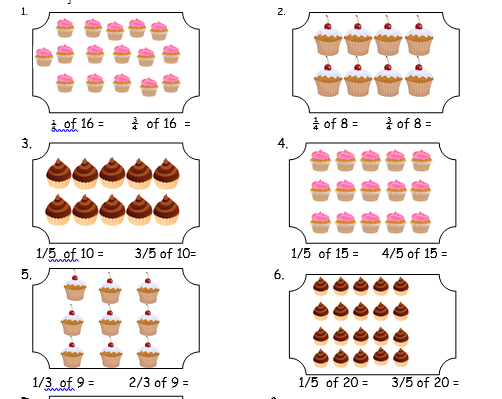 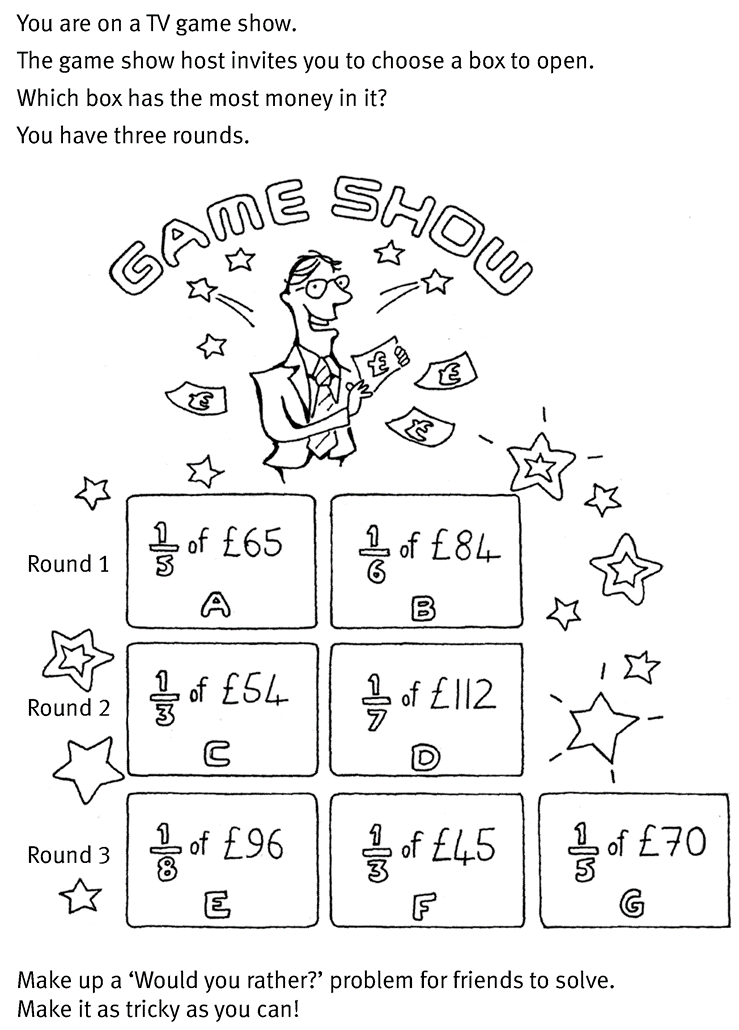 Day 2 Challenge
Day 3
Would you rather?
Arithmetic
Use the link below to play hit the button for your 8 times table practice.

https://www.topmarks.co.uk/maths-games/hit-the-button
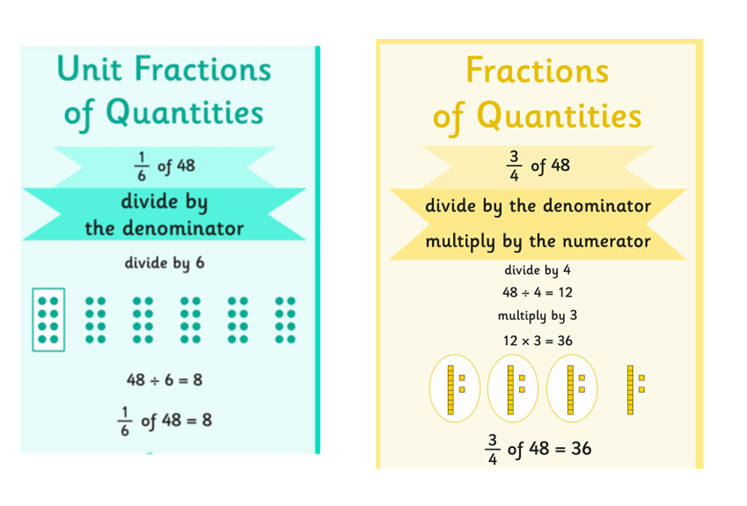 I do
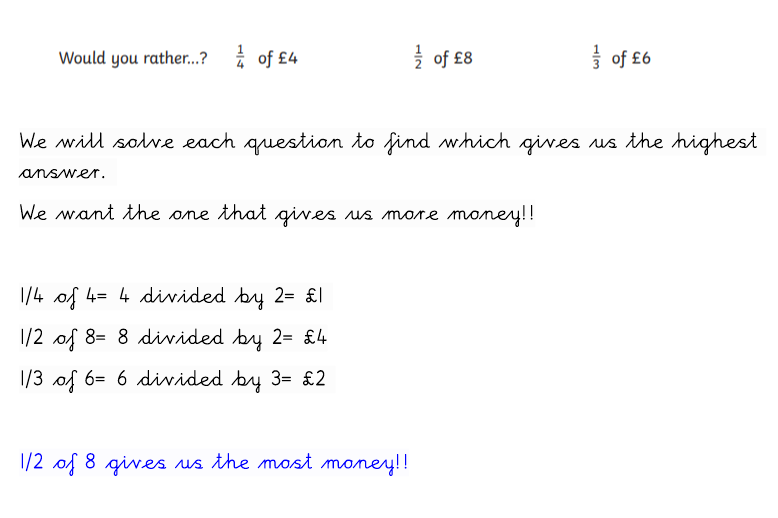 We do
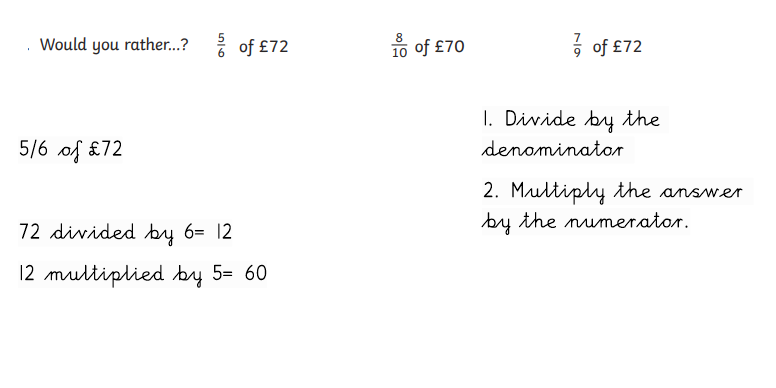 We do- Answers
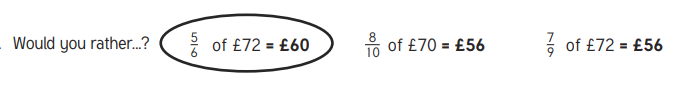 You do
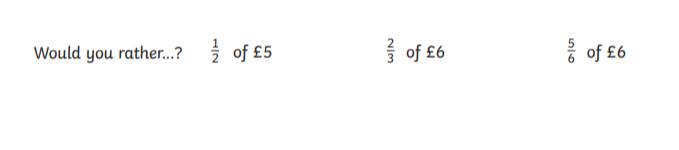 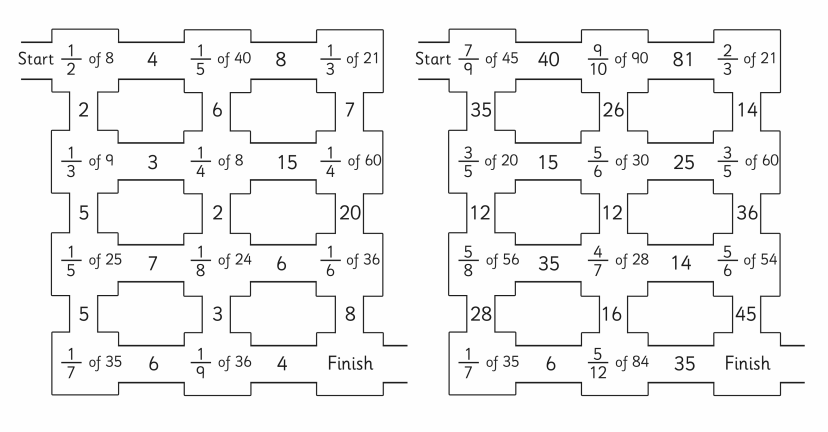 Day 3 Main Task
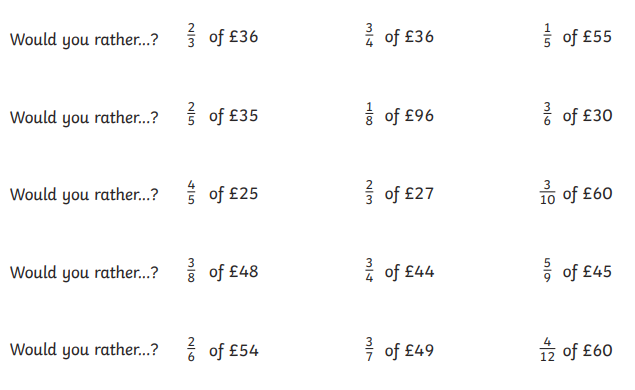 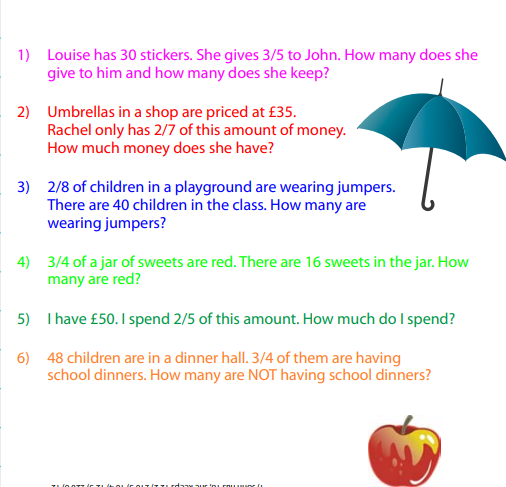 Day 3 Challenges
Day 4
Reasoning with fractions
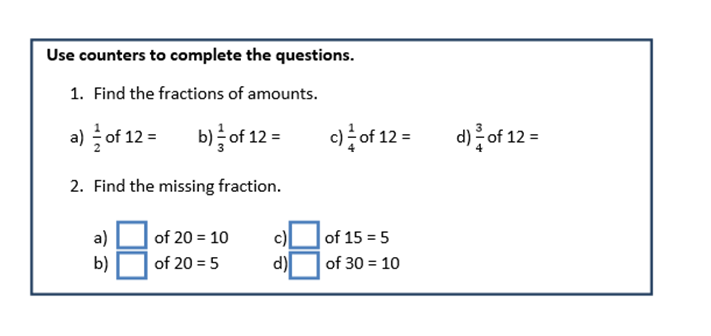 I do
½ of 12= 6 

1/3 of 12= 4

¼ of 12= 3

¾ of 12= 9
I do- Answers
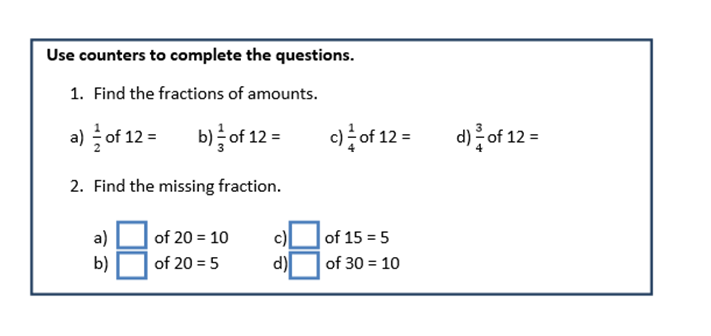 ½ of 12= 6 

1/3 of 12= 4

¼ of 12= 3

¾ of 12= 9
2. ½ of 20= 10

¼ of 20= 5

1/3 of 15= 5

1/3 of 30= 10
We do
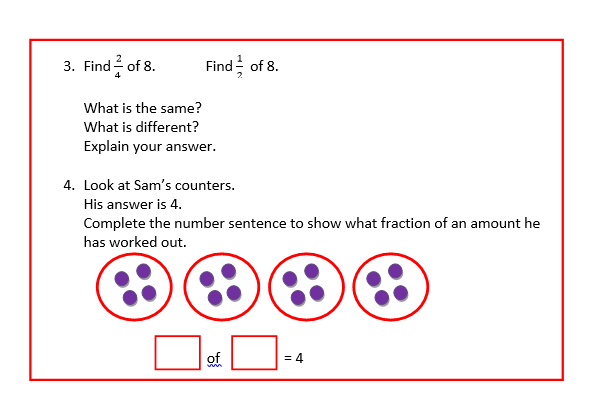 We do- Answers
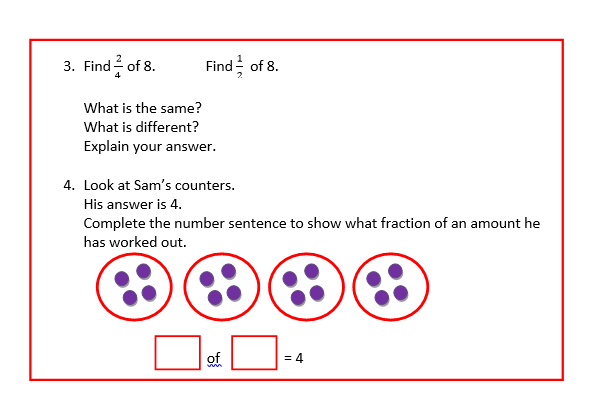 2/4 of 8= 4
½ of 8 = 4

Both fractions equal the same.
When shading there is more parts to shade.
They equal the same fraction when shaded. 



¼ of 20= 4
You do
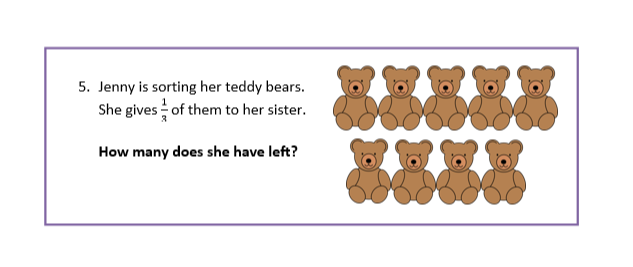 Day 4 - Main Task
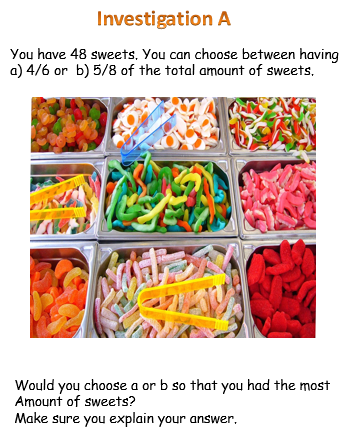 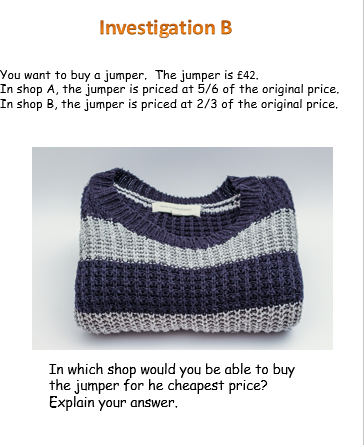 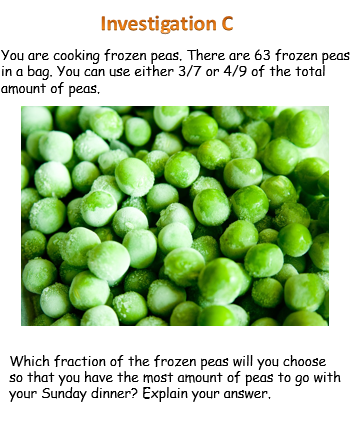 Day 4 – Challenge
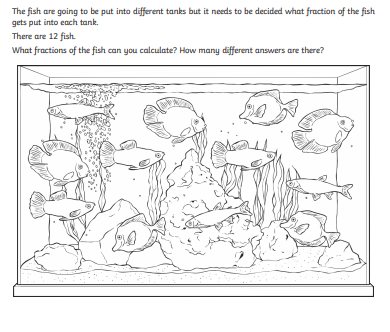 Day 5
Column addition
Column Subtraction
Grid Multiplication/ Instant Recall
Arithmetic
Test yourself on your 8 times tables. 

4 X 8=
6 X 8=
8 X 8=
1 X 8=
9 X 8=
2 X 8=
10 X 8=
4 X 8=
Time yourself on every slide
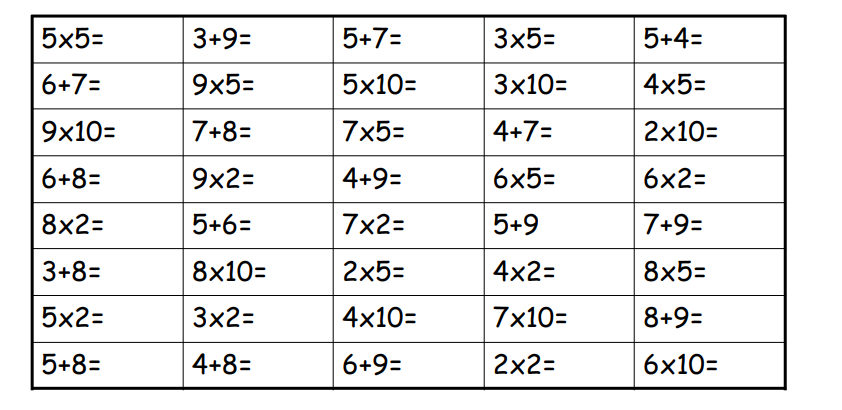 Time yourself on every slide
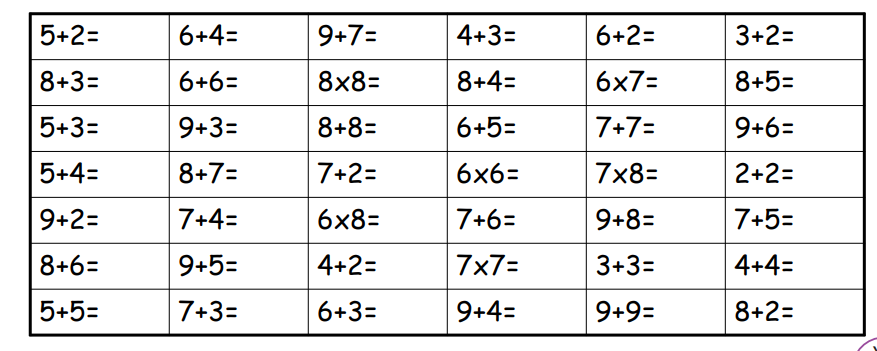 Time yourself on every slide
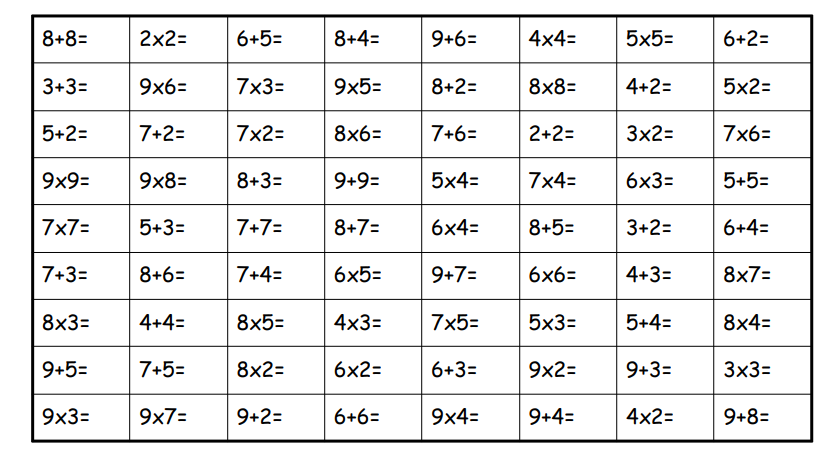